Financial Fitness for Life, Chapter 12:Making Credit ChoicesPresented by Amanda StiglbauerOctober 29, 2020Amanda.Stiglbauer@moore.sc.edu
EconEdLink Membership
You can now access CEE’s professional development webinars directly on EconEdLink.org! To receive these new professional development benefits, become an EconEdLink member. As a member, you will now be able to: 

Automatically receive a professional development certificate via e-mail within 24 hours after viewing any webinar for a minimum of 45 minutes
Register for upcoming webinars with a simple one-click process 
Easily download presentations, lesson plan materials and activities for each webinar 
Search and view all webinars at your convenience 
Save webinars to your EconEdLink dashboard for easy access to the event

You may access our new Professional Development page here
Professional Development Certificate
To earn your professional development certificate for this webinar, you must:

Watch a minimum of 45-minutes and you will automatically receive a professional development certificate via e-mail within 24 hours.

Accessing resources: 

You can now easily download presentations, lesson plan materials, and activities for each webinar from EconEdLink.org/professional-development/
Agenda
Mentimeter - Word Cloud - When to Use Credit
Content Delivery - Credit
Two Cents - What Goes into Your Credit Score? - EdPuzzle 
Kahoot - Sharp Financial Advisors 
The Five Cases Activity - Jigsaw with Padlet
Poll - The Eager Young Couple
Collaboration Board - The Eager Young Couple
National Standards
National Standards for Financial Literacy
Using Credit Grade 12, Benchmark 8 
Failure to pay a loan has significant consequences for borrowers such as negative entries on their credit report, repossession of property (collateral), garnishment of wages, and the inability to obtain loans in the future.
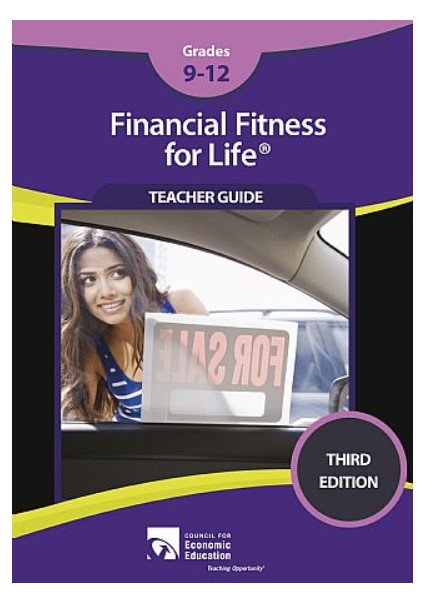 https://store.councilforeconed.org/
Objectives
I can:
identify advantages and disadvantages of using credit. 
make decisions about the wise use of credit.
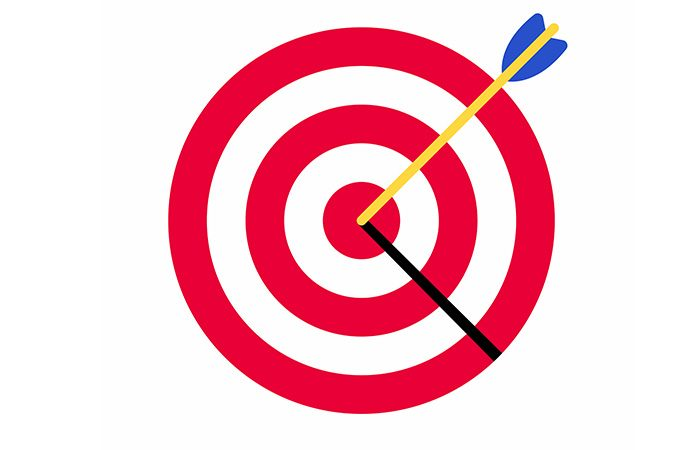 Mentimeter
www.menti.com
19 47 87 4
Using Credit Wisely
Decision making involves cost-benefit analysis

What should you know before using credit?
interest rate
loan term
APR
fees
cost of using credit
1.

Capacity
Considers the individual’s ability to repay the loan
10
Capacity
What is the individual’s ability to repay the loan?
Factors include: 
Amount and sources of income
Steadiness of income (e.g., years with the same employer and/or stable dividend income)
Amount of monthly living expenses (including debt, alimony, or child support)
Number of dependents
Level of education training
11
2.

Character
Considers the individual’s reliability to repay the loan
12
Character
Is the person reliable with his/her use of credit?
Factors include: 
Credit score (which measures an individual’s credit risk based bill payment history, length of time using credit and open balances as a percentage of their limits and other measures)
Years of living at the same address
Criminal record
Quality of character and references
**Credit score is an indicator of character**
13
3.

Collateral
Considers the individual’s assets that could be used to repay the loan
14
Collateral
What assets could be sold to repay the loan?
Factors include: 
Amount of financial assets (e.g., savings, stock and bond holdings, and/or 401(k)/403(b) account balance)
Market value of real assets (e.g., land, homes, cars, boats, electronics, jewelry, antiques and/or precious metals)
15
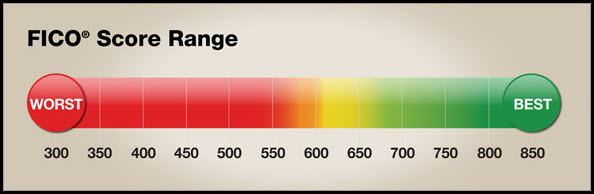 FICO Scores Continuum
What Goes Into Your Credit Score?
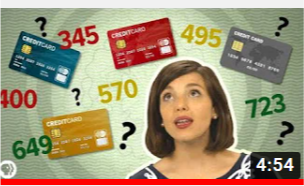 [Speaker Notes: https://www.youtube.com/watch?v=ozbGWLtZdoY 
PBS Two Cents]
Kahoot!
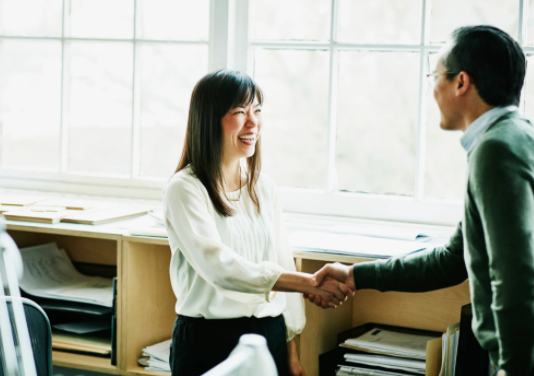 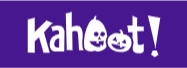 [Speaker Notes: https://create.kahoot.it/share/sharp-financial-advisors/87afc4bc-70f4-4e04-bc07-779eecafe73e]
“Sharp Financial Advisors” Activity
You run a small consulting business, giving advice to people who are thinking about applying for credit. For a small fee, you offer your customers advice on whether they should apply for a loan. Your business has been successful because you understand the advantages and disadvantages of using credit. You ask your clients what is more important to their future success, and you compare the advantages of using credit to the disadvantages of using credit…
Advantages of using credit
Disadvantages of using credit
Credit can help people acquire valuable assets
Credit can help people lead happier lives
Credit can help people in an emergency
People may use too much credit in relation to their income
Credit requires borrowers to pay interest
Misuse can threaten ability to qualify for loans in the future
Significant consequences for not repaying loans
Client 1
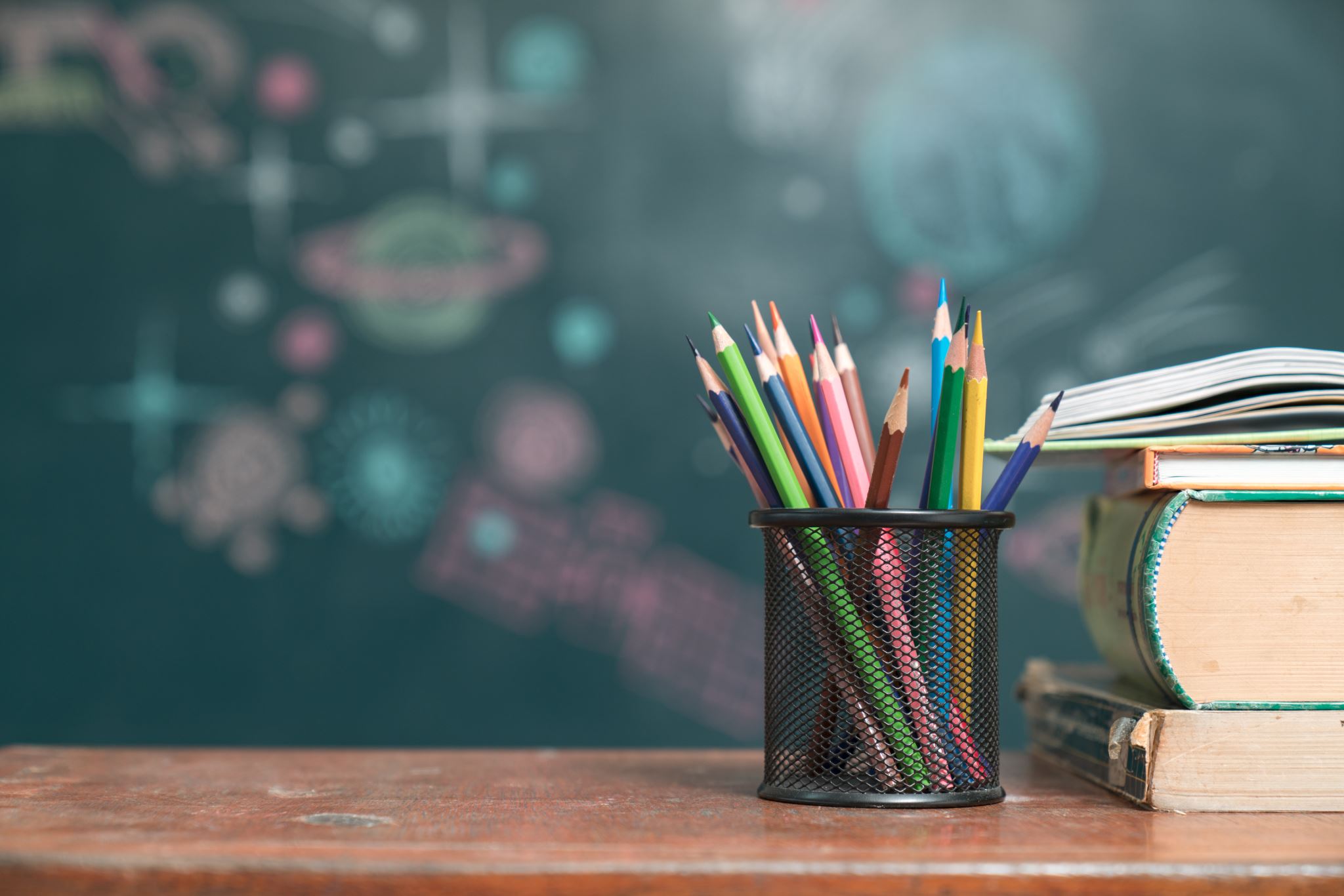 “I am 17 years old and a high school senior. I have earned good grades in high school. I have been admitted to a good state university. I would like to go to college full-time and work only a few hours a week. With this schedule, I think that I can complete my college degree in four years. I am planning to major in chemical engineering. My college advisor told me this is a hard major. My parents have no money to support me in college. I am planning to apply for aid and to use college loans to pay for my college tuition and books. I plan to live at home and work in the summer to earn spending money to use during the school year. I will be borrowing $50,000 total.”
Client 3
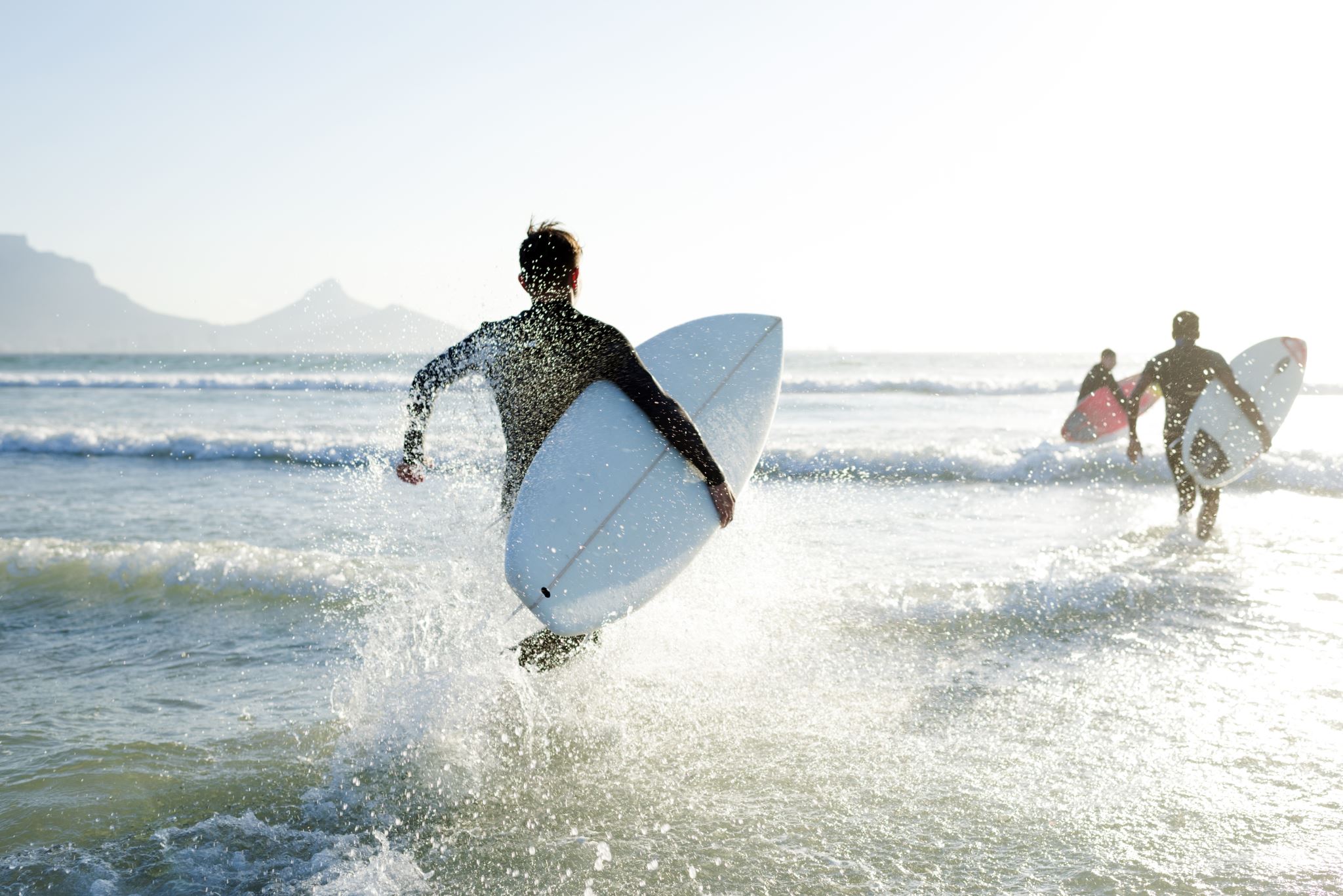 “I am 21 years old and finishing my last year in college. I have been studying hard and have earned relatively good grades. My major is English. A small group of my friends want to bust out for spring break and take a one-week vacation in Florida. I have never really had a vacation while in college except for two trips with my family. If I book my reservations now, I can get relatively low airfare and hotel rates. In all, the trip will cost me about $1,500. I am a little low on cash. I am planning to charge the $1,500 to my credit card.“
The Eager Young Couple
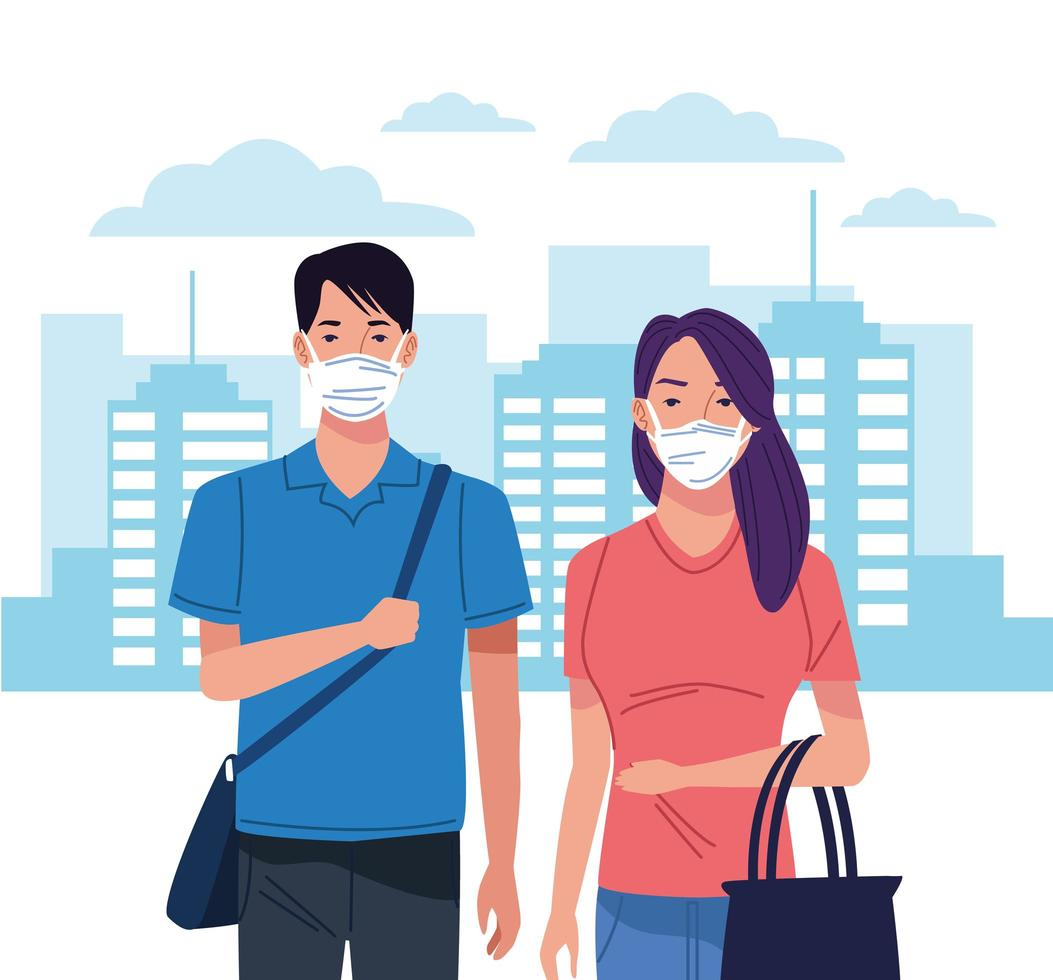 28-year-old newlyweds

nice apartment

good jobs, upwardly mobile

old car with 75,000 miles

new luxury car requires a $55,000 loan
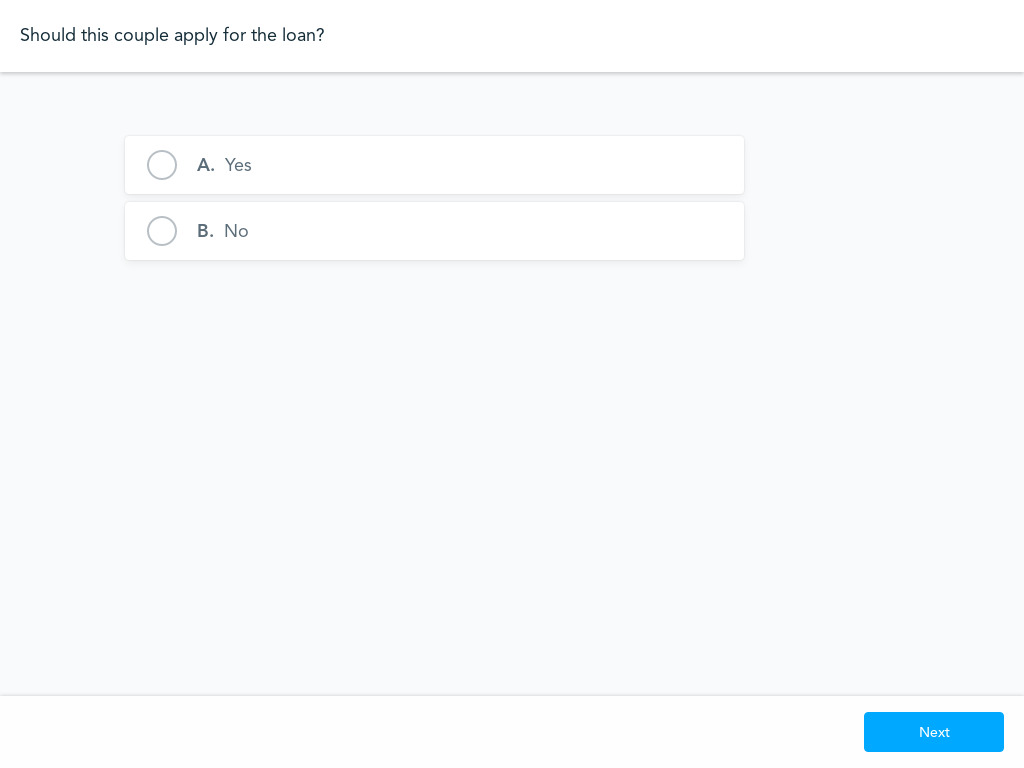 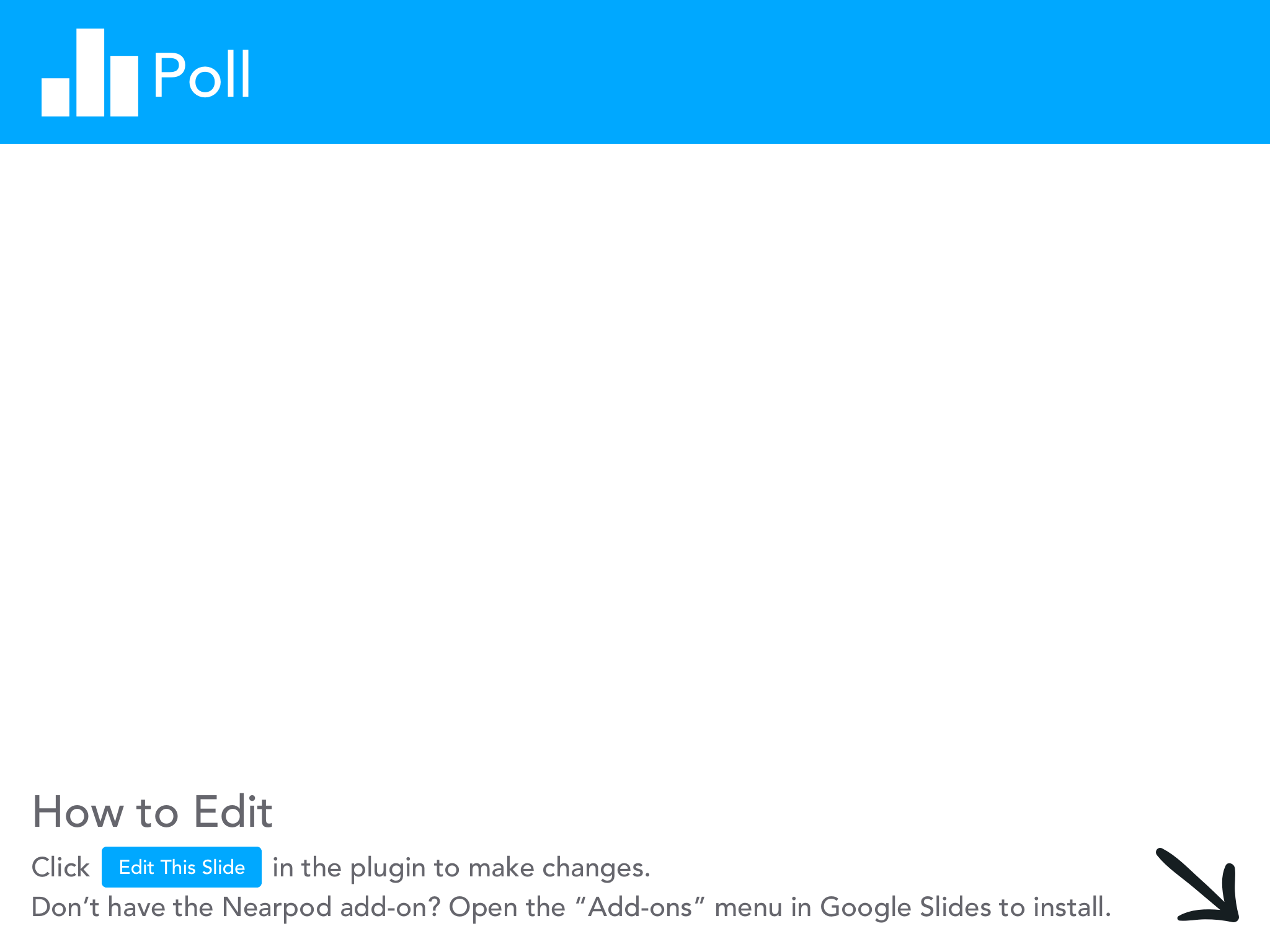 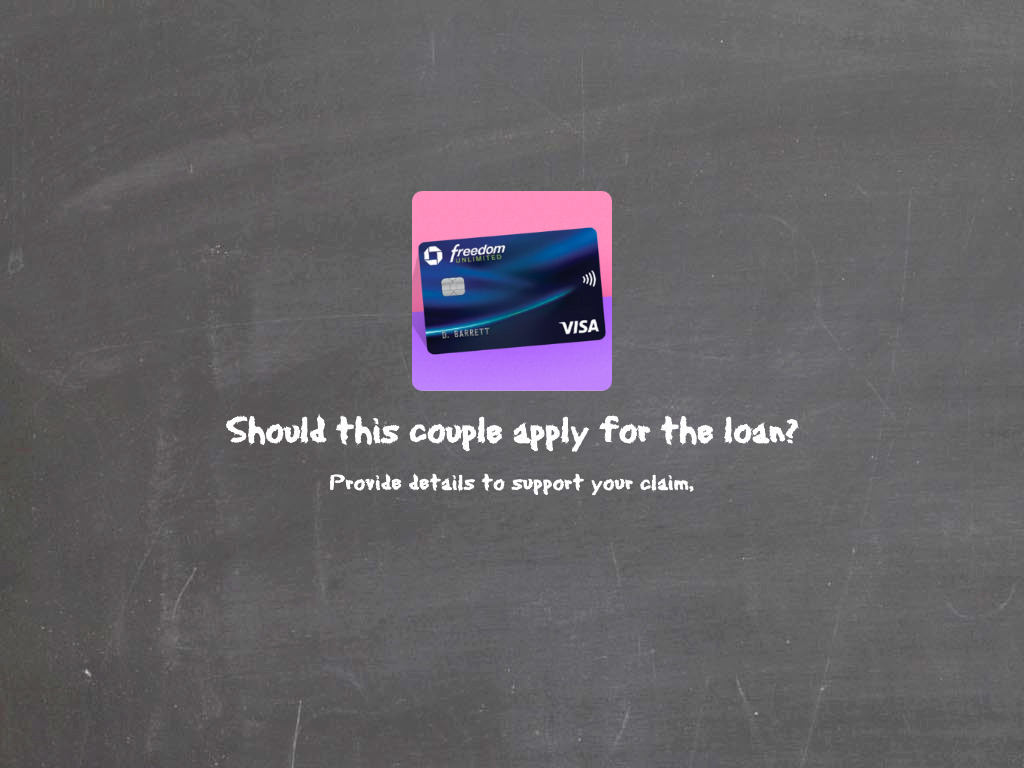 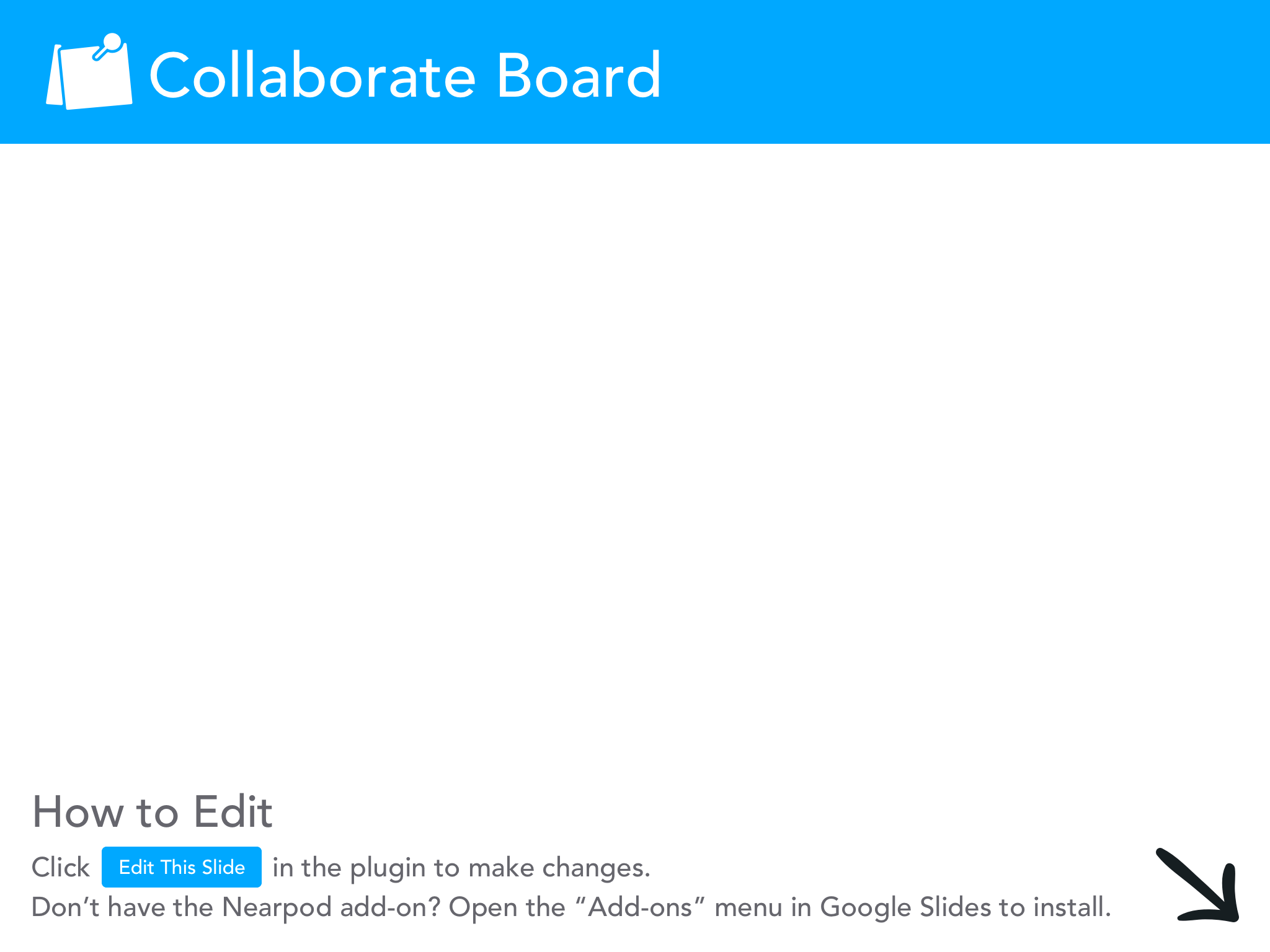 Assessment Questions
What are the 3 Cs of credit? (Collateral, Character, Capacity)
What is a credit score? (A number between 300 - 850 that demonstrates your credit worthiness)
What are some advantages of using credit? (Using credit allows you to obtain goods or services today and pay for them later. Using credit helps people acquire assets that retain or increase in value - like a college education or home. Credit can also add to the enjoyment of life and help people in times of emergency.) 
What is a key disadvantage of using credit? (When credit is easily available, some people spend more than they otherwise would. Loans have to be repaid. Lenders charge interest to use their money.)
What consequences might a person face if they misuse credit? (inability to qualify for loans in the future, late fees, higher interest rates, negative credit scores, repossession of assets)
CEE Affiliates
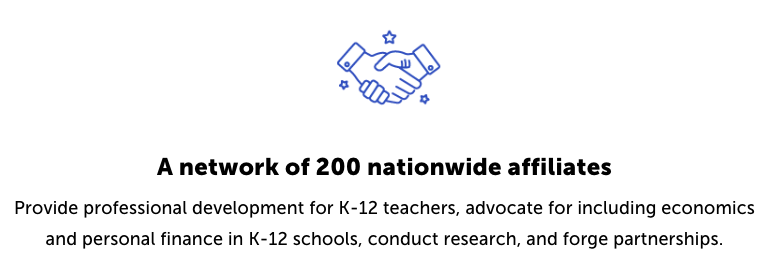 https://www.councilforeconed.org/resources/local-affiliates/
Thank You to Our Sponsors!
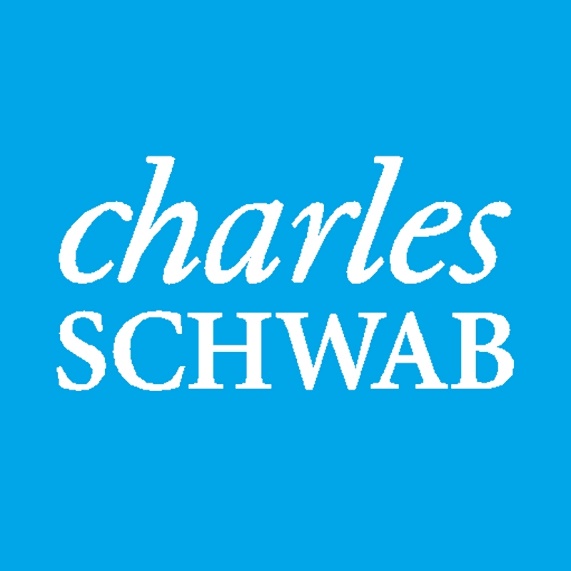 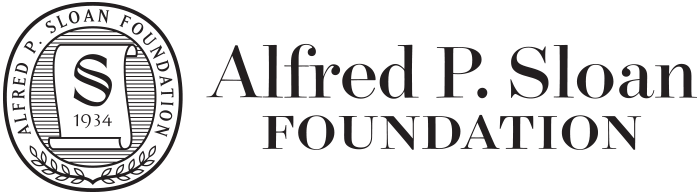 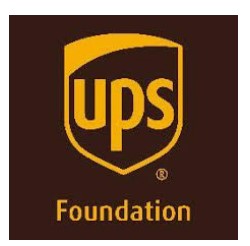 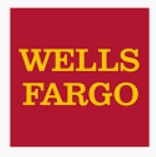 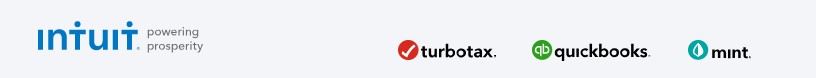